Pengolahan Informasi Berbasis Bahasa Pemrograman Script
CSS Selectors
CSS Selectors
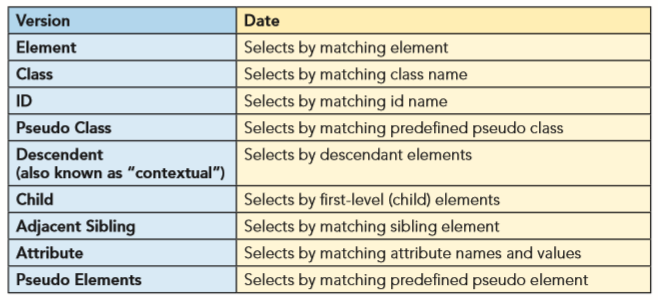 Element Selector (Nama Tag)
h2 {
	color: #f00; 
	font-family: Garamond; 
	font-size: 22px; 
	font-variant: small-caps;
}
Select by matching tags (elements),
pada contoh ini tag h2
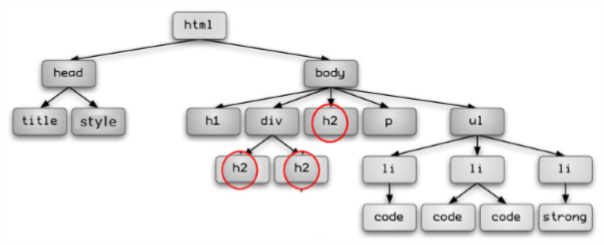 [Speaker Notes: Kalau misalkan document html direpresentasikan dalam struktur spt pada gambar, maka tag element yang terpengaruh style tersebut adalah tag element yang dilingkari lingkaran merah]
Class Selector (.)
Select by matching class,
pada contoh ini class warning
Misal terdapat HTML dengan potongan kode sebagai berikut:
<p class=”warning”>Any paragraph in any document on any page containing this class will have the class rules apply.</p>
Dan CSS Style:
.warning {color: red; font-weight: bold;}
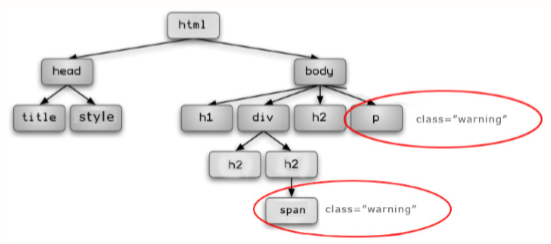 Class SelectorMulti-Classing
Pada contoh, misalkan suatu portal site yang memiliki multiple page (modules) yang memiliki warna dan style yang sama, tetapi memerlukan background images yang berbeda.
Misal terdapat HTML dengan potongan kode sebagai berikut:
<div class=”module1 weather”> . . . </div>
 
CSS Style untuk class tersebut:
.module1 {
	width: 200px; margin: 5px; border:  
	1px solid blue;} 
.weather {
	background-image:url(images/”sunshine.jpg”);}
.product{
	background-image:url(images/”goods.jpg”);}
ID Selectors (#)
Select by matching id,
pada contoh ini class isi
Misal terdapat HTML dengan potongan kode sebagai berikut:
<div id=”isi”>Any paragraph in any document on any page containing this class will have the class rules apply.</div>

CSS Style untuk id=isi :
#isi{color: red; font-weight: bold;}
Pseudo Class Selector
Child Selector (parent>child)
Memilih anak (child) yang akan diberi style
Operator yang digunakan adalah  >
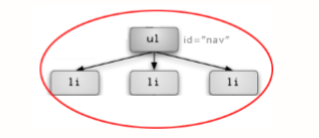 ul>li {border: 0; margin 0; padding: 0;} 

Artinya; kita akan membuat semua li child dari ul memiliki border, margin dan padding menjadi 0.

ul#nav>li {border: 0; margin 0; padding: 0;} 

Artinya; kita akan membuat semua li child dari ul dengan id nav memiliki border, margin dan padding menjadi 0.
<ul id=“nav”>
	<li>menu 1</li>
	<li>menu 1</li>
	<li>menu 1</li>
</ul>
<ul >
	<li>menu 1</li>
	<li>menu 1</li>
	<li>menu 1</li>
</ul>
[Speaker Notes: Selector ini memungkinkan kita untuk membuat style bagi child dari suatu parent. Selector ini biasa digunakan untuk mengurangi penggunaan atribut class.]
Child Selector (parent>child)
<ul id=“nav”>
	<li>menu 1</li>
	<li>menu 1</li>
	<li>
		<ul >
			<li>menu 31</li>
			<li>menu 32</li>
			<li>
				<ol>
					<li>menu 331</li>
				</ol>
			</li>
		</ul>
	</li>
</ul>
ul#nav>li  {border: 1; margin 0; padding: 0;}
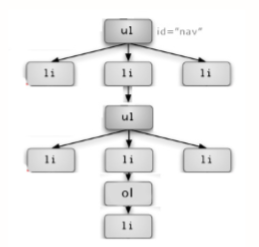 ul#nav>li>ul>li {border: 1; margin 0; padding: 0;}
ul#nav>li>ul>li>ol>li  {border: 0; margin 0; padding: 0;}
[Speaker Notes: Selector ini memungkinkan kita untuk membuat style bagi child dari suatu parent. Selector ini biasa digunakan untuk mengurangi penggunaan atribut class.]
Descendent (turunan) Selector(induk turunan)
Memilih turunan yang akan diberi style
Operator yang digunakan adalah spasi
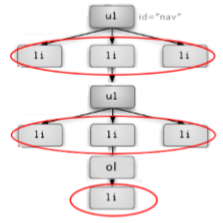 ul#nav li {list-style-type: none;}
Semua <li> yang merupakan turunan dari 
<ul id=“nav”> akan memiliki list-style-type: none
Descendent (turunan) Selector(induk turunan)
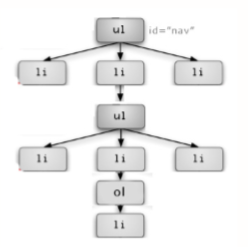 ul#nav li ul li ol li 
{list-style-type: none;}
Semua <li> yang merupakan turunan dari 
<ol> yang turunan dari 
<li> yang turunan dari 
<ul> yang turunan dari
<li> yang turunan dari 
<ul id=“nav”> akan memiliki list-style-type: none
Adjacent Sibling Selector(+)
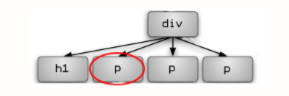 Memilih sibling (tag  yang se-level) yang akan diberi style
Operator yang digunakan adalah +
h1+p  {font-weight: bold;}
<div> 
	<h1>Main Content Header</h1> 
	<p>First paragraph</p> 
	<p>Second paragraph</p> 
	<p>Third paragraph</p> 
</div>
Hanya <p> terdekat h1 saja yang akan bold, yaitu: 
<p>First paragraph</p>
Adjacent Sibling Selector(+)
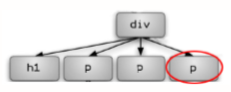 Memilih sibling (tag  yang se-level) yang akan diberi style
Operator yang digunakan adalah +
h1+p+p+p  {font-weight: bold;}
<div> 
	<h1>Main Content Header</h1> 
	<p>First paragraph</p> 
	<p>Second paragraph</p> 
	<p>Third paragraph</p> 
</div>
Hanya <p> dengan posisi ke-3 dari  h1 saja yang akan bold, yaitu: 
<p>Third paragraph</p>
Attribute pada Selector
Pseudo Elements Selector
Combining Selector
Grouping
Sekelompok selector yang akan dibuat memiliki style yang sama dapat dikelompokan dengan cara menuliskan sejumlah selector yang dipisahkan dengan koma (,) sebagai pemisahnya.
Contoh:
h1, h2, h3, h4, h5, h6, p, q, blockquote, td, #content, .standard {color: #000; margin: 5px;} 

Combining Selectors Type
Selector dengan berbagai type dapat dikombinasikan untuk keperluan tertentu.
Contoh:
#content div.module > p { ...  }
#main-nav ul li ol > li:hove { ... }
tr > td+td+td > table { … }
#content ul > li + li a[href=”http://molly. com/”] { ... }
CSS Visual ModelLines & Boxes
Semua Web browser masa kini sudah mengimplementasikan dua hal berikut;
CSS Visual Model, dan Layout Content berbasis lines and boxes

Konsep inline dan block :
Inline  suatu element inline (contoh; <span>), jika berada diantara teks atau elemen lain, maka dia akan inline (tidak menyebabkan line break)

Block  suatu element block (contoh; <div>), jika berada diantara teks atau elemen lain, maka akan membentuk block, dan akan menyebabkan line break antara element block tersebut dengan teks atau element lain.
CSS Visual ModelLines & Boxes
Box Model
Setiap element akan menciptakan suatu box
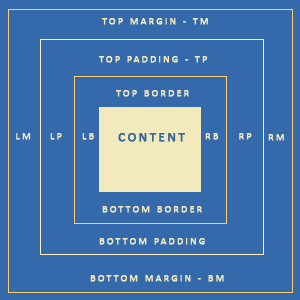 CSS Visual ModelAbout Flow and Floats
Normal Flow
Normal flow at its most simplistic is simply the default flow dari elements dalam suatu document yaitu; 
Jika lebar browser diperkecil, konten akan flow ke bawah dan ke kiri. 
Jika lebar browser diperbesar, konten akan flow ke atas dan ke kanan.
CSS Visual ModelAbout Flow and Floats
Floats
Merupakan CSS approach terkait visual layout.
CSS Visual ModelCSS Positioning
CSS Visual ModelStacking Order (z-index)
CSS – Contoh: Membuat HighLight
<!DOCTYPE html>
<html lang="en">
	<head>
		<title>latihanKelas_3e – Highlight</title>
	</head>
	<link rel="stylesheet" href="latihanKelas_3c.css" /> 	
	<body> 
		<h1 id="cth1">Membuat HighLight dengan CSS</h1> 
		<p> 
			<span class="highlight">This is a text.</span> 			This is a text. This is a text. This is a text. 			This is a text. This is a text. This is a text. 			This is a text. This is a text. 
			<span class="highlight">This is a text.</span> 
		</p>	
	</body>
</html>
latihanKelas_3e.css
.highlight {
	background-color: yellow;
	font-weight: bold;
	color: blue; 
}
CSS – Contoh: Membuat Dropcap
<!DOCTYPE html>
<html lang="en">
	<head>
		<title>latihanKelas_3e – Highlight</title>
	</head>
	<link rel="stylesheet" href="latihanKelas_3c.css" /> 	
	<body> 
		<h1 id="cth1">Membuat HighLight dengan CSS</h1> 
		<span class="dropcap">c</span>	<span 				class="normal"> ascading Style Sheet</span>, 
Salah satu fasilitas yang diberikan untuk pemrograman HTML sehingga pengaturan / disain tampilan web-page menjadi lebih baik. CSS dapat didefinisikan langsung pada tag HTML yang bersangkutan, atau dedefinisikan pada area head atau dibuat pada file terpisah.
CSS dapat didefinisikan langsung pada tag HTML yang bersangkutan, atau dedefinisikan pada area head atau dibuat pada file terpisah.	
	</body>
</html>
latihanKelas_3e.css
body {
	text-align: justify;
}
.dropcap {  
	font-size: xx-large;  
	font-weight: bolder;  
	color: blue;  
	text-transform: capitalize;
	float: left; 
} 
.normal {  
	font-size: medium;  
	color: blue;
}
Referensi
Augury, et. al, “Cara mudah membuat web dengan penguasaan CSS dan HTML”, Andi Publishing, 2009.
Molly E. Holzschlag, “Dzone Refcardz, Core CSS: Part II”, Dzone Inc., 2008.
Molly E. Holzschlag, “Dzone Refcardz, Core CSS: Part III”, Dzone Inc., 2008.
That’s All
Thank’s